Formação em Letras em Portugal: o exemplo da FLUL
Duarte Drumond Braga (CEComp, UL),
Investigador e Docente
Formado em Letras pela Universidade de Lisboa
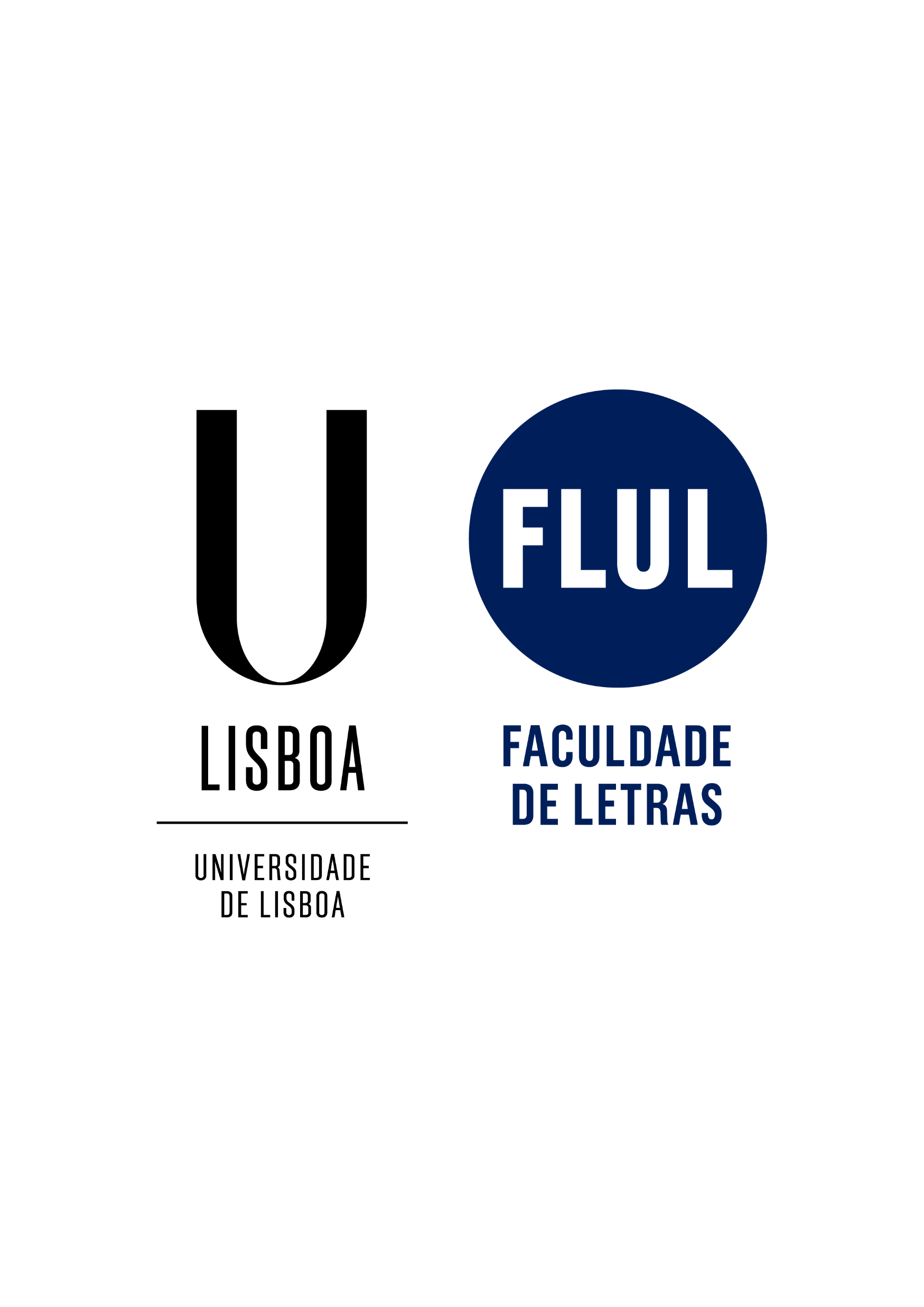 Cursos de Letras em Portugal
1. 	Antes da Revolução de 1974: as filologias nacionais (F. Românica, F. Germânica e F. Clássicas)
2. 	1974-2015: Curso de Línguas e Literaturas Modernas (com variantes ou habilitações) + Curso de Línguas e Literaturas Clássicas (Grego e Latim)
3. 	2015-2017: (Processo de Bolonha) 
	 na FLUL: Línguas, Literaturas e Culturas (apenas uma das 17 licenciaturas 		da FLUL)
	 na FLUC: Línguas Modernas + Estudos Clássicos
	 na FLUP: Línguas Literaturas e Culturas + Estudos Portugueses
Duração da graduação: 5 anos
1.º ciclo – graduação de 3 anos
2.º ciclo (integrado) – Mestrado em ensino ou mestrado acadêmico
3.º ciclo – Doutorado

Antes de Bolonha:
4 anos  Graduação
+ 1 ano de “Pedagógicas”  habilitação para ensinar
Currículo – Habilitações/Ênfases/Majores:
Estudos Ingleses
Estudos Franceses
Estudos Alemães
Estudos Espanhóis
Estudos Italianos
Estudos Portugueses e...
Estudos Portugueses
Currículo: Hipóteses de ênfases para LLC
LLC (Línguas, Literaturas e Culturas) = Letras 
1 ou duas ênfases (major) maiores (ex.: alemão e espanhol)
As LLC estão organizadas por major e minor
1 a 4 ênfases menores (língua portuguesa, estudos brasileiros, arqueologia, estudos asiáticos)
Sem ênfases (o aluno faz apenas o tronco comum e tudo resto opção livre).
Currículo –  ênfases (majors/maiores) em LLC:
Major em Estudos Alemães
Major em Estudos Espanhóis
Major em Estudos Franceses
Major em Estudos Ingleses
Major em Estudos Italianos
Major em Estudos Norte-Americanos
Major em Línguas Modernas
Minors da Flul (o aluno pode fazer minores de outras áreas científicas como Arqueologia)
Minor em ArqueologiaMinor em Artes do EspectáculoMinor em Artes e Culturas ComparadasMinor em Ciências do PatrimónioMinor em Comunicação e CulturaMinor em Culturas Africanas e Diálogos InterculturaisMinor em EdiçãoMinor em Estudos AlemãesMinor em Estudos AsiáticosMinor em Estudos BrasileirosMinor em Estudos ClássicosMinor em Estudos EslavosMinor em Estudos EspanhóisMinor em Estudos FilosóficosMinor em Estudos FrancesesMinor em Estudos InglesesMinor em Estudos ItalianosMinor em Estudos LiteráriosMinor em Estudos Norte-AmericanosMinor em Estudos PortuguesesMinor em HistóriaMinor em História de ÁfricaMinor em Língua e Linguística EspanholasMinor em Língua e Linguística FrancesasMinor em Língua e Linguística InglesasMinor em Língua PortuguesaMinor em Literaturas e Culturas AfricanasMinor em Tradução
Currículo: Tronco comum entre as várias ênfases:
60 créditos:
(a) 3 Obrigatórias
O Estudo das Culturas
O Estudo da Linguagem Humana
O Estudo da Literatura
(b) 3 níveis de Línguas (a escolher entre Alemão, Espanhol, Francês, Inglês, Italiano)
(c) 4 disciplinas a escolher entre uma lista pré-definida de 14: Ciência e Arte | Comunicação Intercultural | Cultura Clássica | Cultura Visual | Edição de Textos | Grandes Textos Universais | Linguagem e Comunicação | O Estudo da Arte | O Estudo da Filosofia | O Estudo da História | Prática de Redacção e Argumentação ou Produção de Português Escrito | Textos Fundamentais: Antiguidade e Idade Média | Textos Fundamentais: da Renascença ao Iluminismo | Textos Fundamentais: do Romantismo ao Presente
Radicalização deste modelo: os “Estudos Gerais” da UL
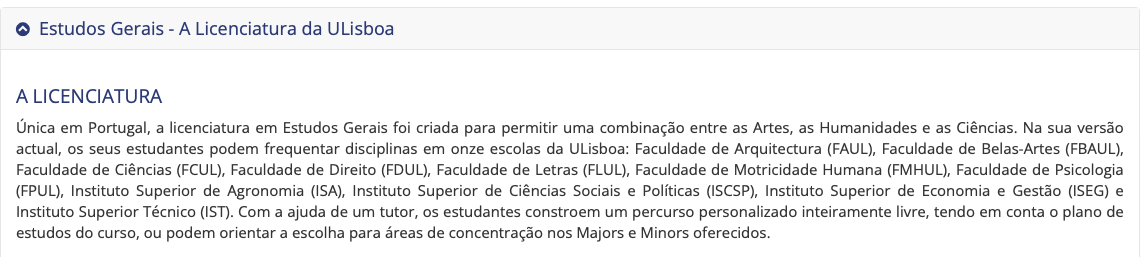 Para todas as unidades de ensino da UL
Pode-se frequentar disciplinas de: Línguas, Comunicação, Filosofia, História, Linguística, Literatura, Arqueologia, Arte, Cultura, Biologia, Bioquímica, Físico-Química, Matemática, Estatística, Expressão Plástica, Física, Geologia, Informática, Química, Economia e Gestão, Estudos Jurídicos, Psicologia, Ciência Política e Ciências da Motricidade. 
Tem que se seguir organização semelhante a LLC: Tronco comum, Línguas e créditos em Grandes Questões das Artes e Humanidades, Grande Questões das Ciências, textos fundamentais e instrumentos...
Alguns problemas de Bolonha (FLUL)
A. GRADUAÇÃO
Não obstante haver um percurso recomendado, os alunos podem escolher cadeiras ditas monográficas complexas como estudos queirosianos ou estudos pessoanos ao mesmo tempo que introdução ao estudo da literatura
Os alunos podem ter intenção de frequentar uma Unidade Curricular que pode não vir a abrir.
Alguns problemas de Bolonha (FLUL)
B. MESTRADO: 
O mestrado perdeu muito a sua dimensão propriamente científica.
Nos anos 80, quando foram criados, os mestrados eram de 4 anos, com tese.
Os mestrados são encarados como complemento à licenciatura/graduação (que passou de 4 para 3 anos)
Passou a ser uma etapa necessária para quase todos, e hoje em dia apenas o doutorado mantém seu carácter científico relativamente intacto, tendo sido escolarizado
Questões/problemas do mestrado em ensino
O aluno pode escolher um mestrado de ensino, para ser professor do secundário (ensino médio) na faculdade de educação e psicologia, ou na Universidade Nova de Lisboa.
Quem faz mais os mestrados de ensino hoje em dia são os professores que não conseguem colocação em português e que vão fazer créditos para tentar colocação em espanhol, por exemplo 
Já não existem mestrados em ensino na FLUL pois há poucos a querer ser professor do ensino médio
Saídas Profissionais (o que mudou desde Bolonha)
Saturação do ensino médio nos últimos 20 anos + escolas fecharam + natalidade portuguesa é das mais baixas da Europa
Há um concurso nacional para professor do ensino médio, milhares ficam de fora, não são colocados em escolas e ficam sem emprego ou tem que concorrer para substitutos em escolas que o peçam posteriormente
Na docência superior: poucos concursos, os doutorandos e pós-doutorandos podem ser convidados a dar aulas com salário proporcional ao número de horas lecionadas.
Referências
https://www.letras.ulisboa.pt/pt/ensino/licenciaturas/cursos#l%C3%ADnguas-literaturas-e-culturas

https://www.letras.ulisboa.pt/pt/ensino/licenciaturas/cursos#estudos-gerais-a-licenciatura-da-ulisbo

https://www.letras.ulisboa.pt/pt/ensino/licenciaturas/cursos#l%C3%ADnguas-literaturas-e-culturas